Sept 2015
HE-SIGA content
Date: 2015-07-12
Authors:
Slide 1
Jiayin Zhang, Huawei Technologies
Sept 2015
Authors (continued)
Slide 2
Jiayin Zhang, Huawei Technologies
Sept 2015
Authors (continued)
Slide 3
Jiayin Zhang, Huawei Technologies
Sept 2015
Authors (continued)
Slide 4
Jiayin Zhang, Huawei Technologies
Sept 2015
Authors (continued)
Slide 5
Jiayin Zhang, Huawei Technologies
Sept 2015
Authors (continued)
Slide 6
Jiayin Zhang, Huawei Technologies
Sept 2015
Authors (continued)
Slide 7
Jiayin Zhang, Huawei Technologies
Sept 2015
Abstract
In [1], the following motion passed.
HE-SIG-A (using a DFT period of 3.2 µs and subcarrier spacing of 312.5 kHz) is duplicated on each 20 MHz after the legacy preamble to indicate common control information. [Motion #4, January 2015,]
HE-SIG-A is present in all 11ax packets and is two OFDM symbols long when it uses MCS0
Information bits in HE-SIG-A are jointly encoded as in VHT-SIG-A (using 48 tones or 52 tones is TBD).
SU packets and UL Trigger based packets do not contain HE-SIG-B symbols. [PHY Motion 16, July 16, 2015]

In this slide, we discuss the potential fields in HE-SIG-A.
Slide 8
Jiayin Zhang, Huawei Technologies
Sept 2015
HT-SIG fields in 11n
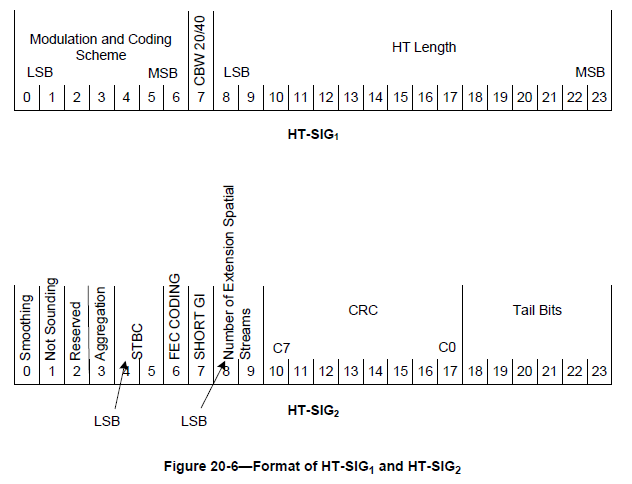 Slide 9
Jiayin Zhang, Huawei Technologies
Sept 2015
VHT-SIGA in 11ac
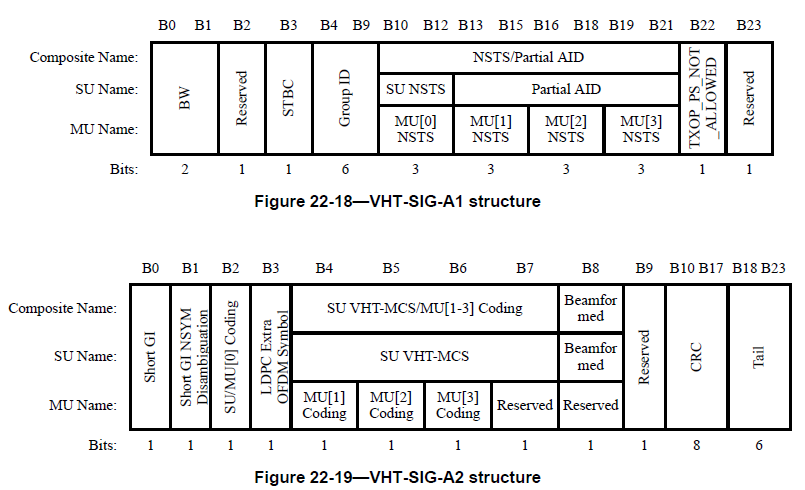 Slide 10
Jiayin Zhang, Huawei Technologies
Sept 2015
Configuration for SU PPDU decoding
Considering there is no SIGB for SU PPDU, we need to transmit all configurations for data payload in HE-SIG-A. 
Similar as previous standard, the following fields is still necessary for the receiver to decode SU PPDU.
Slide 11
Jiayin Zhang, Huawei Technologies
Sept 2015
Configuration for decoding HE-SIG-B in DL MU PPDU
Number of symbols in HE-SIG-B
In [1], 
Downlink HE MU PPDU shall include HE-SIG-B field, and the number of OFDM symbols of HE-SIG-B field is variable. [PHY Motion #8, March 2015]
HE-SIG-B shall use a DFT period of 3.2 µs and subcarrier spacing of 312.5 kHz. [Motion #14, May 2015]
MCS of HE-SIG-B
HE-SIG-B can also modulate with higher MCS in order to reduce the overhead because it is only required by the intended STA.
The MCS level is TBD.
Slide 12
Jiayin Zhang, Huawei Technologies
Format indication
In [3], the group agreed that there is no SIGB for UL MU PPDU and SU PPDU in 11ax.
Receiver still need one bit in HE-SIG-A to differentiate whether the current PPDU is SU PPDU or UL MU PPDU, considering SU and MU PPDU had different interpretation on SIGA content.
Slide 13
Huawei
Sept 2015
TXOP duration
In 11ac, Duration field is in MAC header for NAV setting for unintended STA.
In 11ax, we still need such field for 
Hidden node protection
Power saving 
Spatial reuse: OBSS AP/STA can adjust its transmission according to the rest of TXOP
We proposed to carry TXOP duration in HE-SIG-A field due to
Higher Reliability
Overhead reduction 
Feasibility for MU PPDU
Independence of RTS/CTS
Slide 14
Jiayin Zhang, Huawei Technologies
Sept 2015
TXOP duration
Necessity of TXOP duration field in HE-SIGA
Other STAs can’t set the NAV (i.e., not decode MAC duration) after receiving UL MU PPDU because of no SIGB in UL MU PPDU
DL/UL OFDMA/MU-MIMO Ack/BA frame may be longer than legacy EIFS.
Risk to use L-SIG length to indicate TXOP duration
Legacy STAs become suspicious if energy disappears during the reception and discard the remainder – e.g. in the gap between the reception of a Trigger frame and the UL MU PPDU, some legacy STA will drop the BUSY indication. 
Legacy device can’t truncate the TXOP while HE STAs reset NAV when CF-End is received before the end of TXOP indicated by L-SIG. Because legacy devices interpret L-SIG length as PPDU length, and they can’t decode CF-end frame sent in the middle of TXOP duration.
So, L-SIG length shall indicate the PPDU length not TXOP duration
Therefore, we suggest including TXOP duration field in SIG-A.
The length is TBD.
Slide 15
Jiayin Zhang, Huawei Technologies
HE-SIG-A for SU PPDU
Slide 16
Huawei
HE-SIG-A for DL MU PPDU
Note: SIGB related fields are not used in UL MU PPDU
Note: SIGB related fields are not used in UL MU PPDU
Slide 17
Huawei
Sept 2015
reference
[1] 11-15-0132-07-00ax-spec-framework
[2] 11-15-0810-01-00ax HE PHY Padding and Packet Extension
[3] 11-15-0822-02-00ax-sig-a-structure-in-11ax-preamble
[4] 11-15-xxxx-00-00ax-Identifiers in HE PPDUs for power saving
[5] 11-15-xxxx-00-00ax-Number-of-BSS-Color-bits
Slide 18
Jiayin Zhang, Huawei Technologies
Straw poll 1
Do you agree to add to SFD
HE-SIG-A shall include  the following fields  in SU PPDU.
The size of each field is TBD
The other fields are TBD
Slide 19
Huawei
Straw poll 2
Do you agree to add to SFD
HE-SIG-A shall include  the following fields  in MU DL PPDU.
The size of each field is TBD
The other fields are TBD
Slide 20
Huawei
Straw Poll 3
Do you agree to add to SFD
HE-SIG-A shall include  the following fields  in MU UL PPDU.
The size of each field is TBD
The other fields are TBD
Slide 21
Huawei